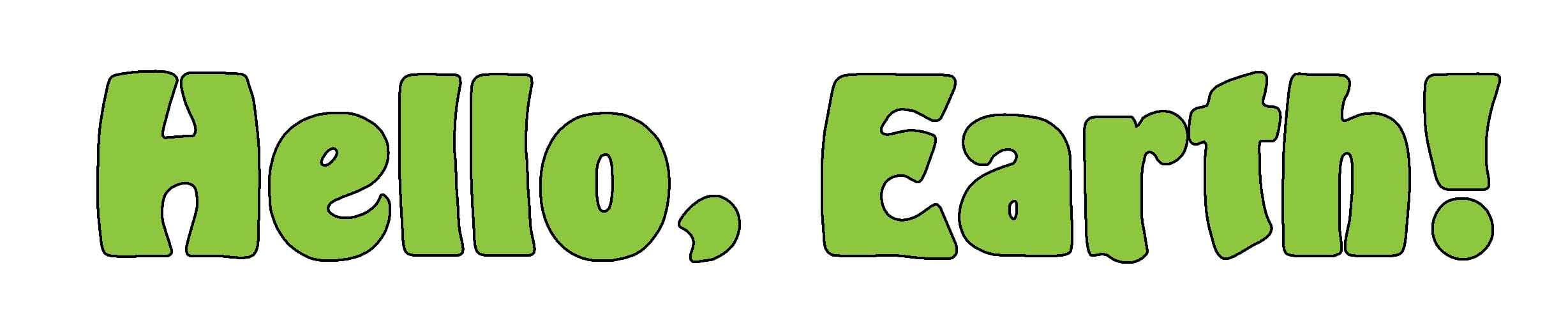 1
Hello, earth! 
How do you do?
I’m so very glad 
we live on you.
Yes, we do.
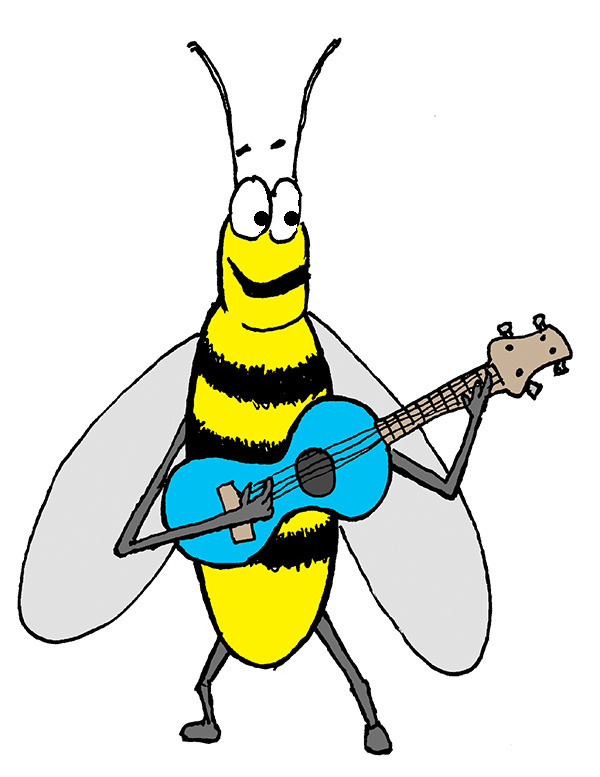 2
Ev’ry blade of 
grass and tree,
sunny sky and 
honey bee needs you.
Yes, they do.
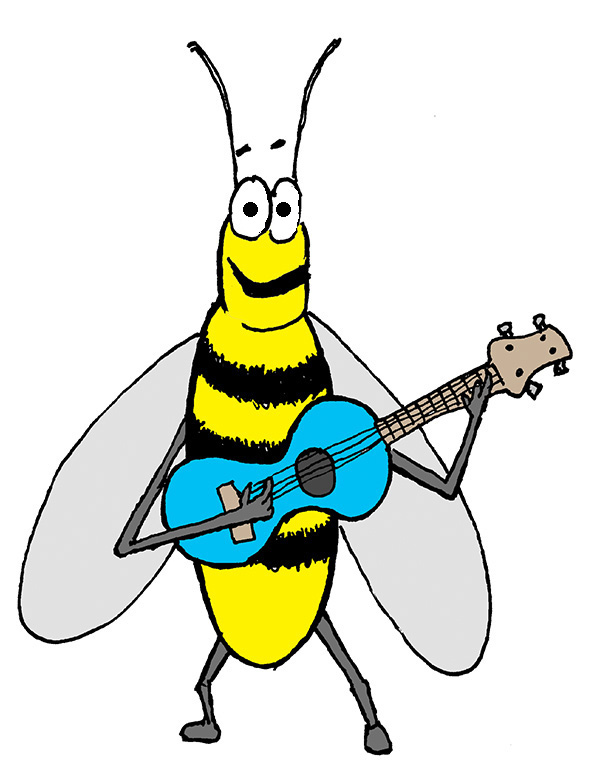 3
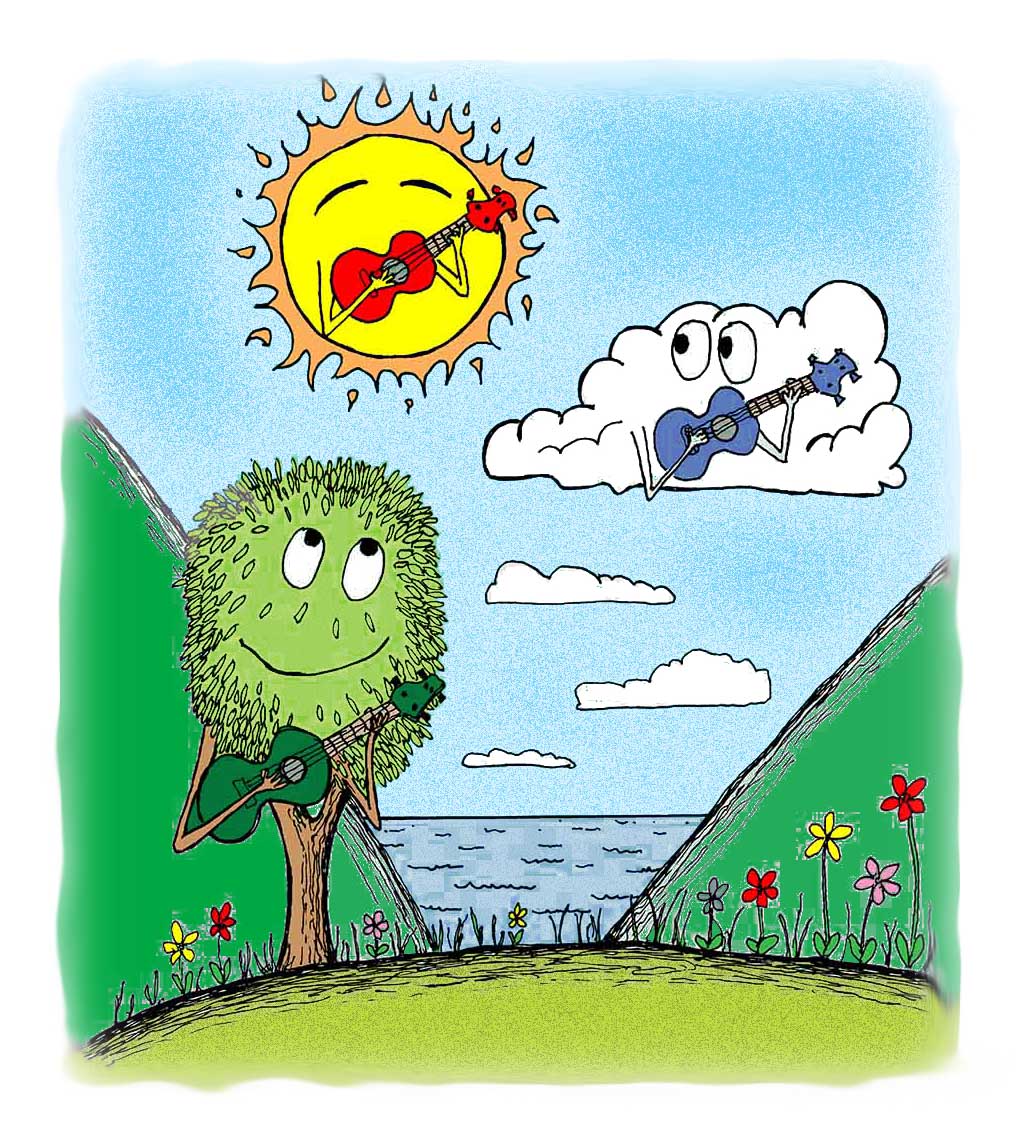 A forest or 
a desert.
An ocean, 
pond, or sea.
4
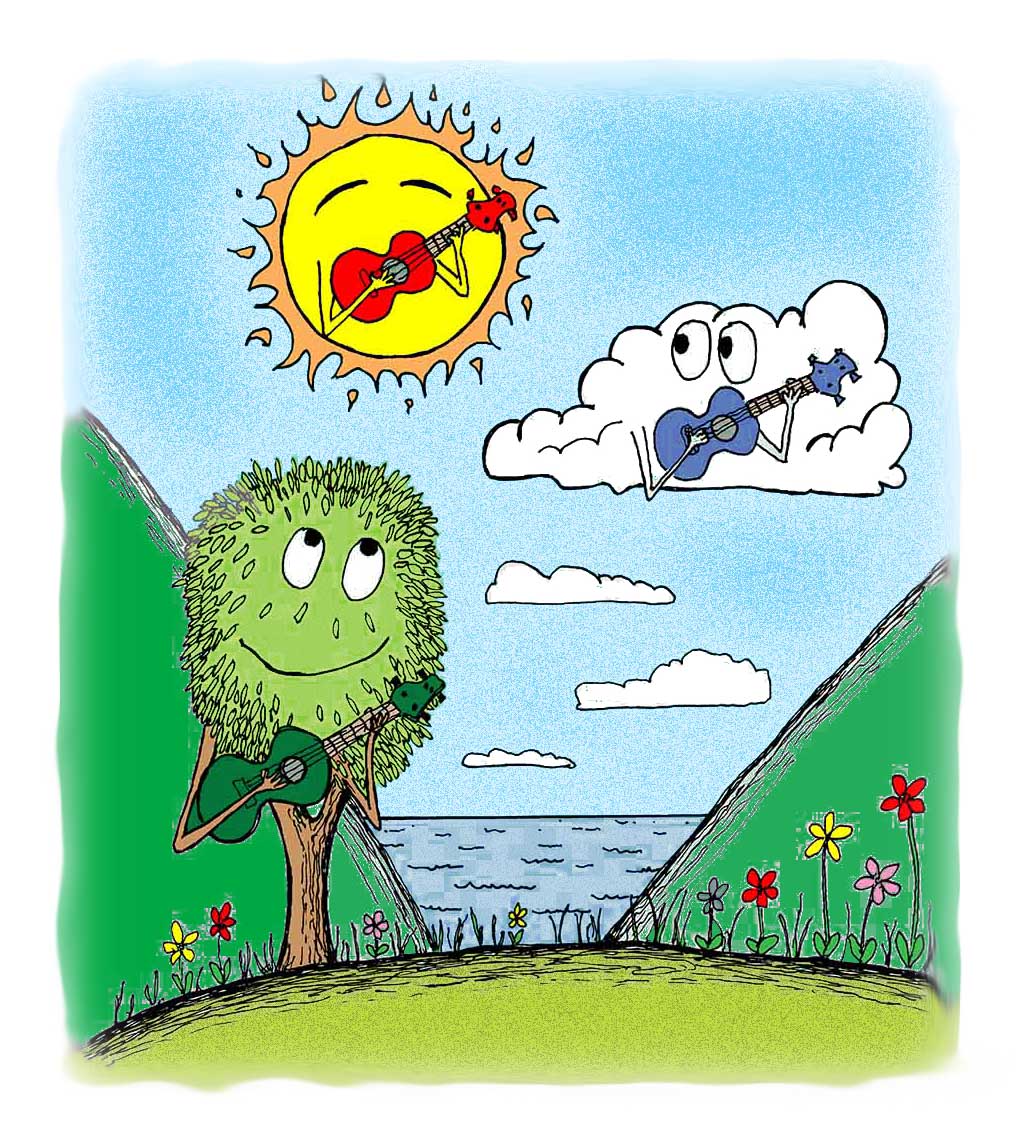 We all must 
work together.
Earth depends 
on you
and me.
5
Hello, earth! 
How do you do?
I’m so very glad 
we live on you.
Yes, we do.
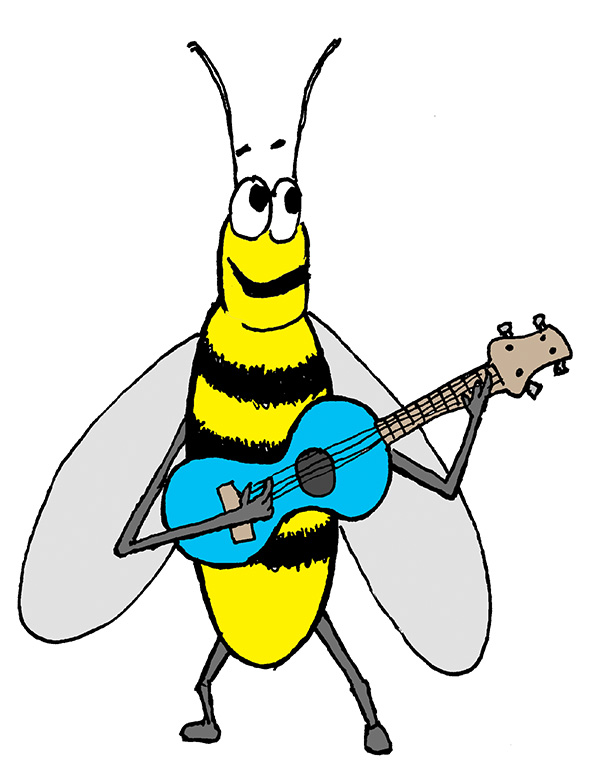 6
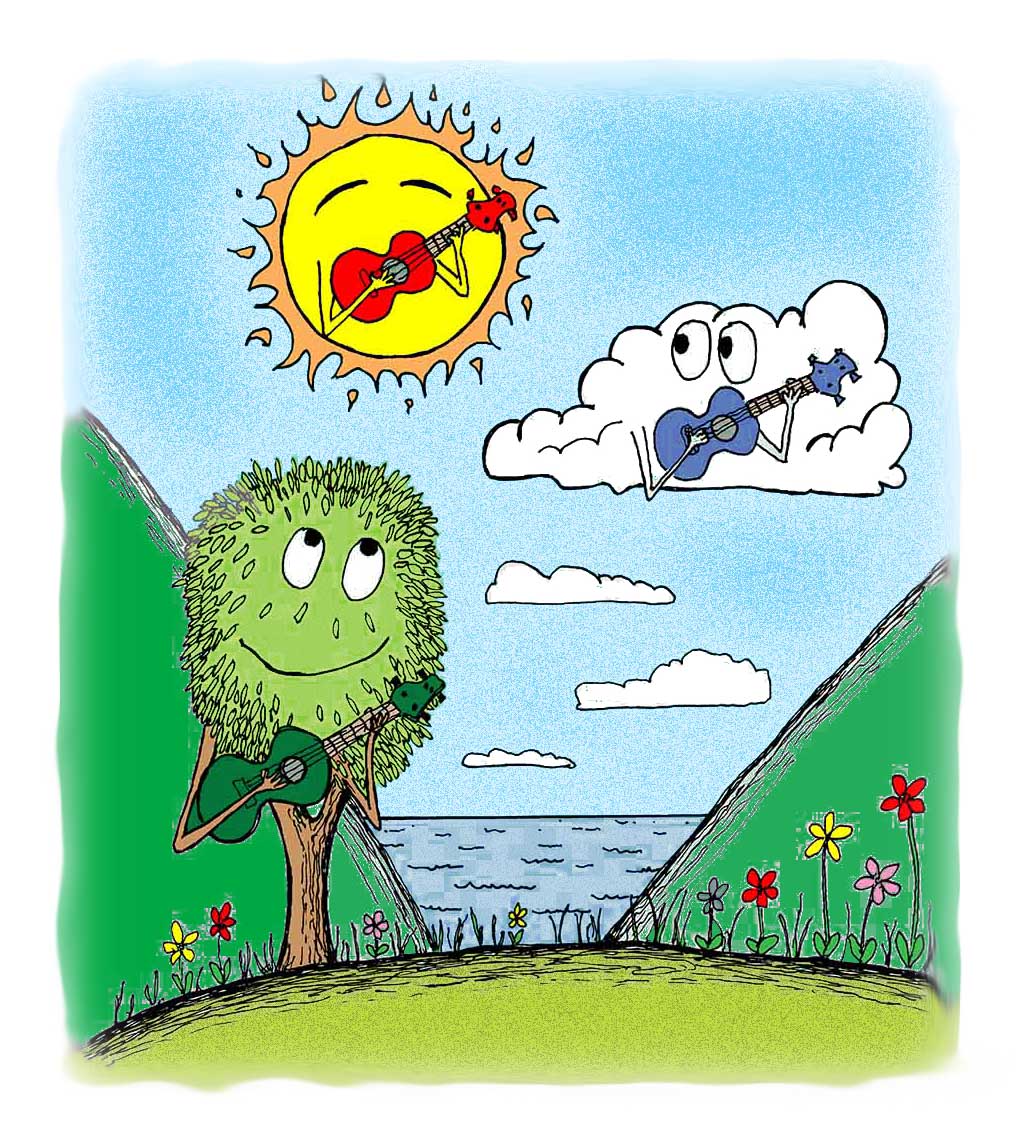 A prairie, 
hill, or valley.
The mountain 
majesties.
7
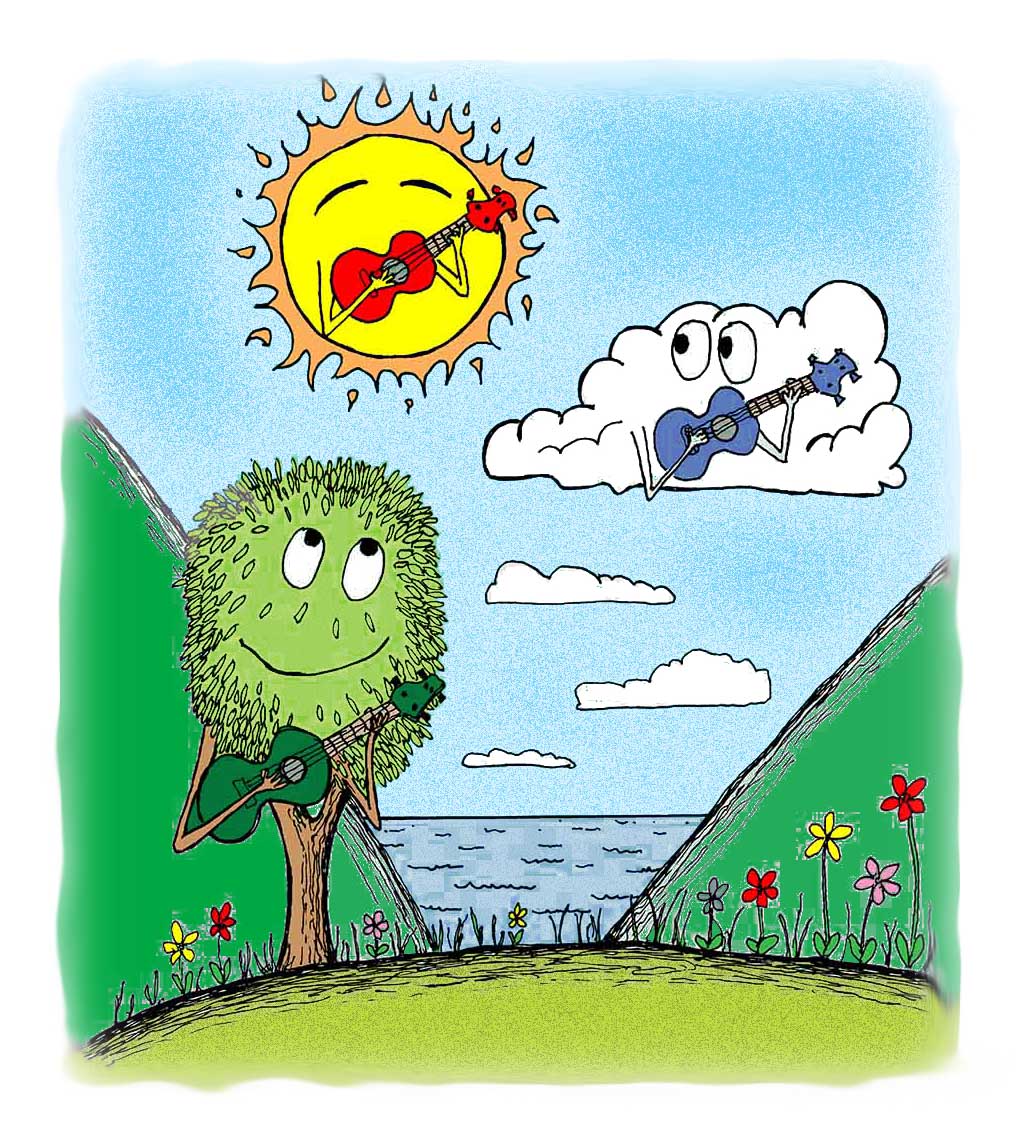 We all must 
work together.
Earth depends 
on you
and me.
8
Hello, earth! 
How do you do?
I’m so very glad 
we live on you.
Yes, we do.
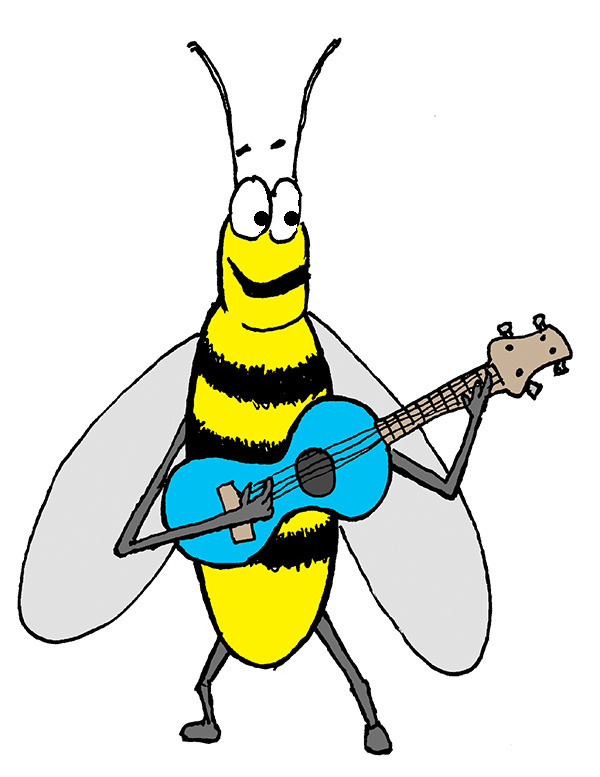 9
We need you. 
Yes, we do.
We need you. 
Yes, we do.
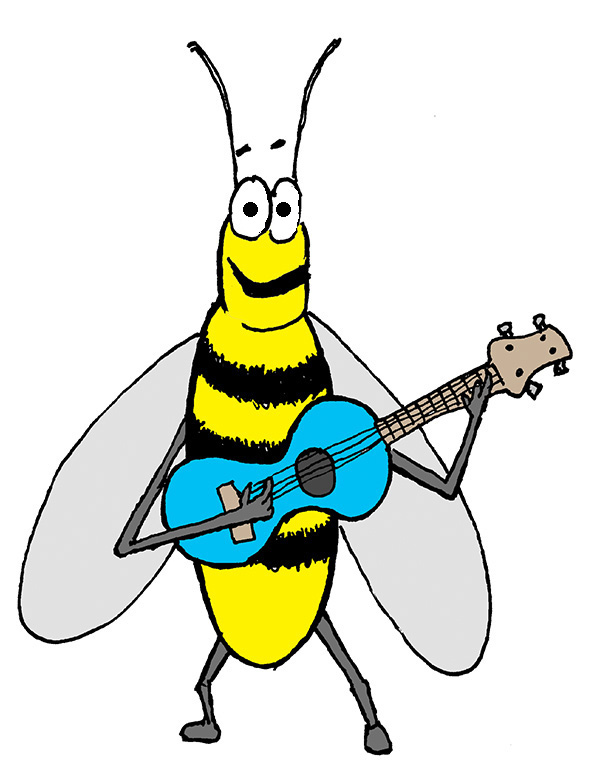 10